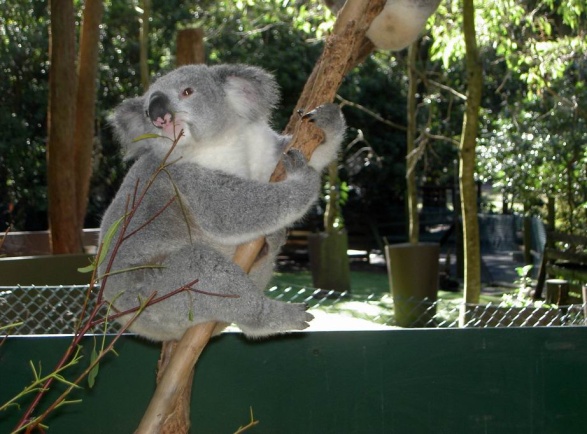 Backsliding Preventives
Backsliding: “to slide backward in morals or religious enthusiasm; to become less virtuous”
(Webster’s New World Dictionary)
Richie Thetford								   	              www.thetfordcountry.com
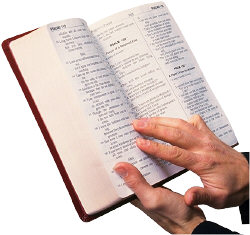 Let God Say Somethingto Us Every Day
Listen to God – walk not in darkness
Psalms 119:105; 1 John 1:6-7; John 1:9
Take delight in listening to God
Psalms 1:1-2; Acts 17:11; John 5:39
We’re commanded to learn of God
2 Timothy 2:15
Richie Thetford								   	              www.thetfordcountry.com
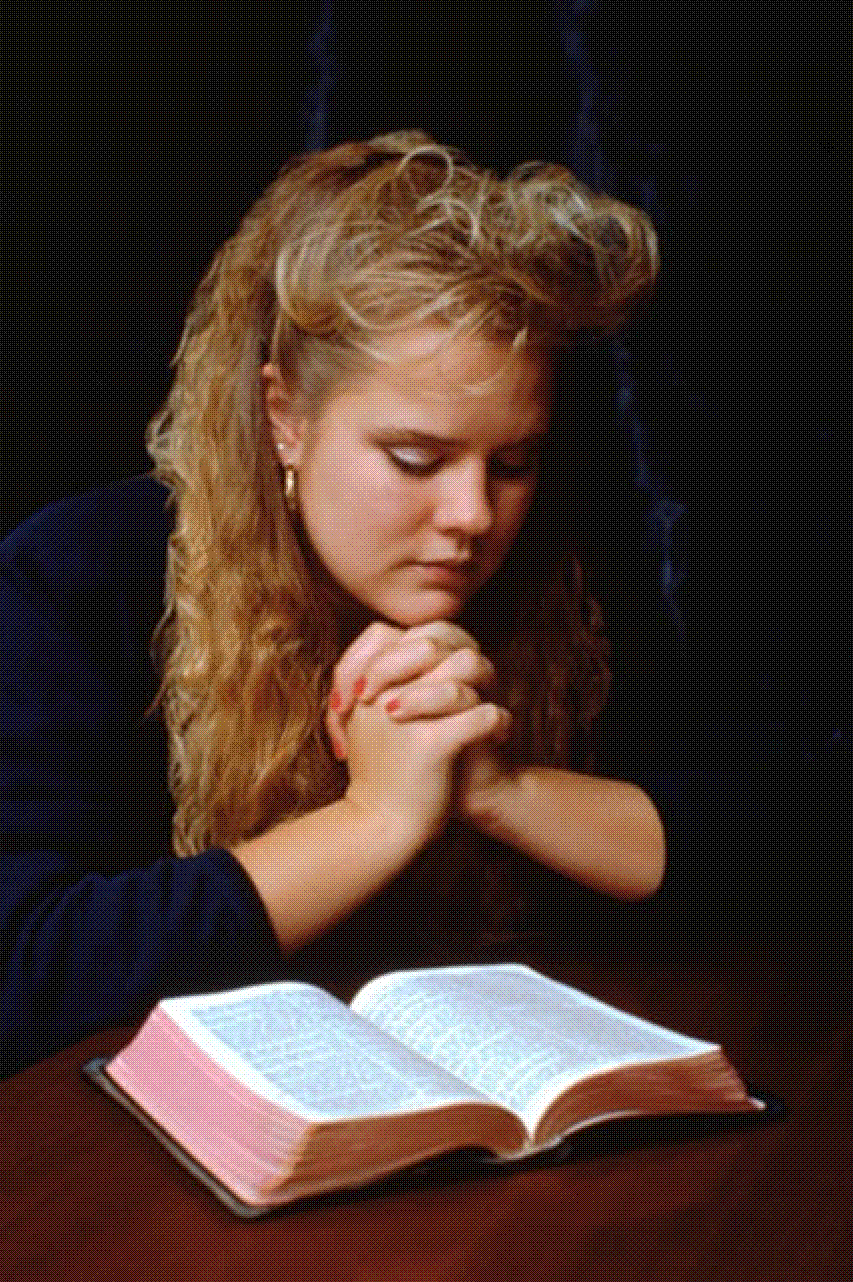 Say Somethingto GodEvery Day
Thank Him for our many blessings
1 Thessalonians 5:17-18
Prayer will stop sin or sin will stop prayer
Psalms 66:18
Prayer avails much
James 5:16
Richie Thetford								   	              www.thetfordcountry.com
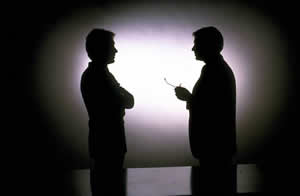 Say Somethingfor GodEvery Day
Share God with others
James 5:19-20
Our conduct should be worthy of the gospel of Christ
Philippians 1:27
Look for opportunities to share the Word
Richie Thetford								   	              www.thetfordcountry.com
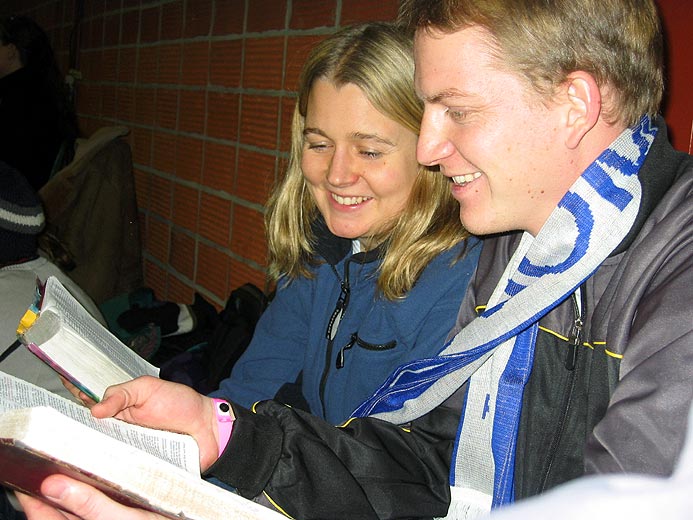 Do Somethingfor GodEvery Day
Look for opportunities to do good
Galatians 6:10
Others should see our good works
Matthew 5:16
Anything we do for God is not in vain
1 Corinthians 15:58
Richie Thetford								   	              www.thetfordcountry.com
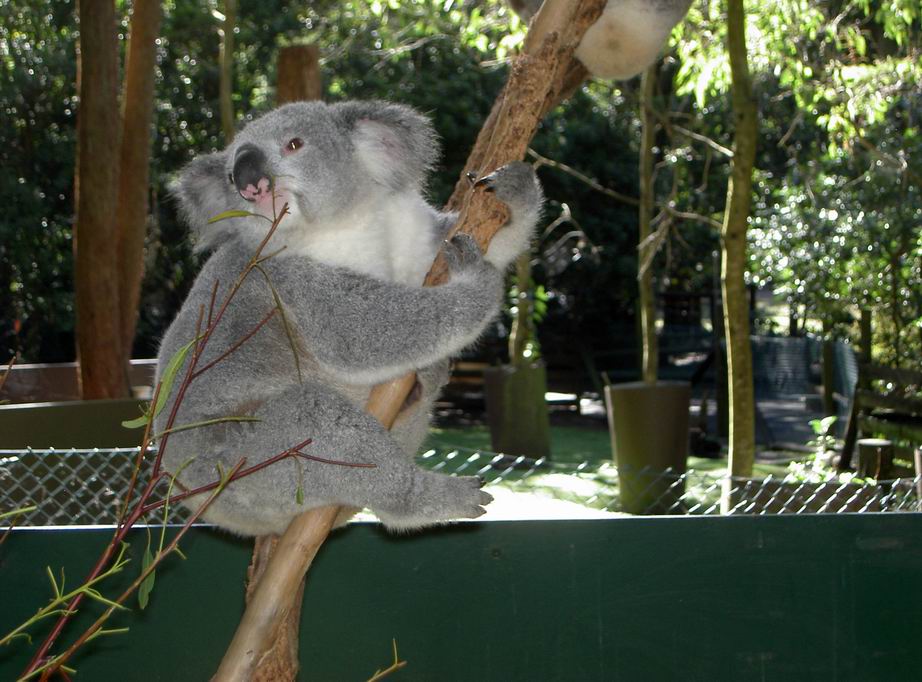 Prevent Backsliding
Let God say something to us every day
Say something to God every day
Say something for God every day
Do something for God every day
Richie Thetford								   	              www.thetfordcountry.com